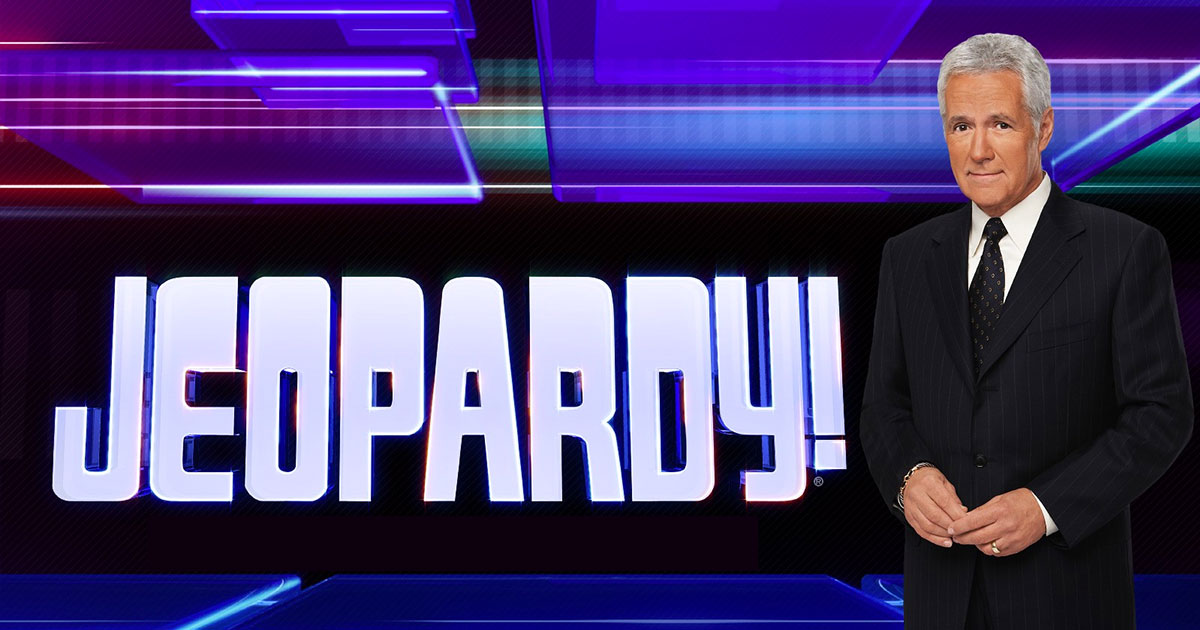 Factor using G.C.F. : $100
Correct answer: x(x+1)
Factor using G.C.F. : $200
Factor using G.C.F. : $300
Factor using G.C.F. : $400
Factor using G.C.F. : $500
Factor using D2PS: $100
Factor using D2PS: $200
Factor using D2PS: $300
Factor using D2PS: $400
Factor using D2PS: $500
Factor the Trinomial: $100
Factor the Trinomial: $200
Factor the Trinomial: $300
Factor the Trinomial: $400
Factor the Trinomial: $500
Factor completely: $100
Factor completely: $200
Factor completely: $300
Factor completely: $400
Factor completely: $500
Mixed Factoring: $100
Mixed Factoring: $200
Mixed Factoring: $300
Mixed Factoring: $400
Mixed Factoring: $500